Figure 2. Time–frequency–electrode cluster statistics. (A) Alpha power changed as a function of both spectral (top row) ...
Cereb Cortex, Volume 22, Issue 11, November 2012, Pages 2466–2477, https://doi.org/10.1093/cercor/bhr325
The content of this slide may be subject to copyright: please see the slide notes for details.
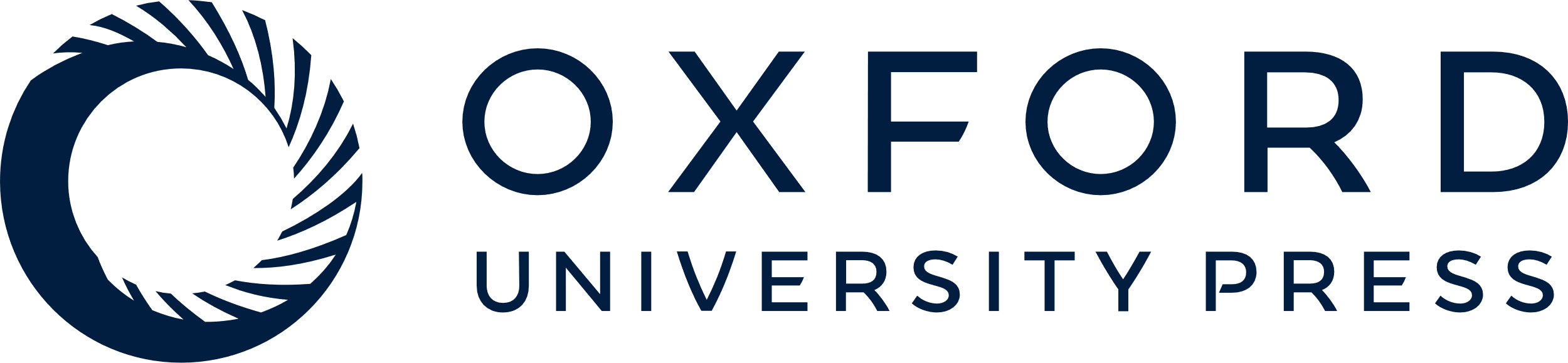 [Speaker Notes: Figure 2. Time–frequency–electrode cluster statistics. (A) Alpha power changed as a function of both spectral (top row) and envelope (middle row) detail, as also indicated by the bar graph on the right. Over time (500–900 ms shown), stronger decreases in alpha power occurred for more acoustic detail being present. (B) Theta power at left frontotemporal channels increased in the 300–500 ms time range as a function of spectral detail. See Results for details.


Unless provided in the caption above, the following copyright applies to the content of this slide: © The Author 2011. Published by Oxford University Press. All rights reserved. For permissions, please e-mail: journals.permissions@oup.com]